قوانين التدريب والتدريس الاحترافي
أ. د. أركان سعيد خطاب .
قوانين بايك للتدريب
1- البالغون هم اطفال ولكن بأحجام كبيرة :
أي ان الكبار يحبون اللعب مثل الصغار, لذا ممكن استغلال اللعب لتعليمهم.
2- الافراد لايناقشون المعلومة النابعة منهم : أي حاول ان تجعل المشاركين يقولون ماتريد ان تقوله انت , وعندها لن يعترضوا.
قوانين بايك للتدريب
3-تتناسب الاستجابة للتعليم مع ما تملكه من وسائل مرح :
أي كلما كان جوا التعليم والتدريب مرحا زادت استجابة الحضور للتعليم وتفاعلوا معه .
4- لايتم التعليم الا بعد تغيير السلوك : التعليم ليس ايصال معلومات فقط ولكنه في الحقيقة تغيير للسلوك والقناعات , فلا يتم التعليم الا اذا تحول لواقع وممارسة
قوانين بايك للتدريب
5- ما يعرفه الوالدان يعرفه الابناء : أي اذا تعلم المسؤولون وطبقوا ما تعلموه فسينتقل الى الموظفين , بل سينتقل حتى الى اسرهم .
قوانين الطموحاولا: قوانين المادة التدريبية1-الف كتابا قبل دورتك2- اجعل كتابك مرجعا يجعلك مرجعا3- الامانة العلمية4- وازن بين الكتب والاعلام والتدريب5- الحقيبة التدريبية الالكترونية
قوانين التميز1- عشر ساعات تحضير مقابل ساعة تدريب2-كن مرنا3- وان كانت واحدة
قوانين الأستعداد1- القاعة ( عرض القاعة ، الصف الأول ، الصف الأخير، عرض الصفوف، أرتفاع الشاشة، الأضاءة
قوانين التخطيط للتعلم1- أعرض المادة الدسمة صباحا 2- شجعهم على المشاركة 3- أجعل التدريب مرنا 4- قسمهم إلى مجموعات 5- كن متحمسا باستمرار
قوانين التذكرنفهم من 10-15% مما نقرأ13-20% مما نسمع25-35% مما نراه50-75% مما نسمعه ونراه60-80% مما نقوله85-95% مما نقوله ونفعله
قوانين ما قبل البداية1- الأمور الإدارية التنظيمية2- بطاقات التعريف بالمشاركين3- الورقات الثلاث (أهم ما تعلمت , مواقع ومراجع مهمة ,طرق تدريبية مبدعة )
قوانين تحريك الدوافع1- وضع الحاجة والفائدة2- نم شعورهم بالمسؤولية3-الربط بالحياة اليومية4- اذاحصلت الألفة رفعت الكلفة5- كن متحمسا
قوانين شعور المتدربين(قد ينسون ماذا قلت , لكنهم لن ينسوا كيف جعلتهم يشعرون) كارل بوشنر1- القصاص الماهر2- الانطباع الاول 3- قانون حل المشكلات4- مشاعر الناس تتاثر بمشاعرك5- أعط الناس الشعور بأنهم أصحاب القرار
قوانين التحفيز التحفيز : هو تحريك الناس ذاتيا نحو الهدف1- الحماس يزداد عند الاقتراب من الهدف2- قانون المكافآت3- خلق روح التنافس
قوانين التركيز وشد الانتباه1- من 7- 10 دقائق تواصل الحضور مع المدرب2- العقل يسرح 30% من الوقت في الأعمال الاعتيادية3- الأمثلة والتشبيهات4- التصور الشامل للدورة5- استعمل الأسئلة6- جمل تحفيزية واستثارية7-الاحصائيات الصادمة8- المساعدات المرئية
قوانين الإلقاء الاحترافي1-التفرغ للعمل في التدريب2- الحماس3- الأمانة العلمية4- مهارات الاتصال5-اللطف والأدب6- الإبداع في الإعداد للمحاضرة7- نوع سرعتك ,غير نبرتك , تكلم بوضوح8- شكل انفعالاتك , لاتقلد9- التواصل البصري الصحيح
يتخيلون
يبدعون
يتصورون
يجربون
يعبرون
أيها المدرب المبدع اجعل طلابك:
وتــذكّــــــر
أن التحضير يعني الاجتهاد في  التفكير ...
واختيار ما يعجبك ...
والإبداع ...
والتحليل ...
وصقله وجمعه في وحدة فنية من صنعك الخاص..
ركّـز على نقاط القوة لديك
برنامج حماة المستقبل-كردستان العراق
17
إحذر من تكرار نفسك كل مرة وفي كل محاضرة
” لا تقع في مصيدة النشاط التقليدية ”
45% من الوقت في الاتصال المباشر بالمتدربين وإلقاء المحاضرات.
 25% في البحث وإعداد الموضوعات.
 28% في تنمية الفاعلية الذاتية، وحضور المؤتمرات والدورات والبحث في الأساليب الجديدة للمتدربين.
 2% في التفكير خارج نطاق المؤسسة، والأفكار الإبداعية.
برنامج حماة المستقبل-كردستان العراق
18
أريد أن أصبح محاضراً محترفاً... كيف؟؟
1- الاستعداد التام.
2- اختيار مستشارين متميّزين.
3- الاشتراك في دورات مشهود لها ( في مجال التخصص ).
4- كتابة ملخّص عن المادة التدريبية ( أو موضوع المحاضرة ).
5- الالتحاق بحلقات تدريب المدرّبين ( طوّر نفسك باستمرار ).
6- قدّم دورتك الأولى !!
7- التقييم والمراجعة المستمرّة تطوّر الخبرة.
برنامج حماة المستقبل-كردستان العراق
19
نصائح عامة للمدرّبين
قبل التدريب:
 تعرّف على الميزانية.
 حدّد الأهداف، الاحتياجات التدريبية.
 تعرّف على خصائص المتدرّبين، ماذا يريدون؟؟
 خطّط جيداً لعملية التدريب وارسم خريطة ذهنية.
 تدرّب جيداً على استخدام الأجهزة ( تدرّب،، تدرّب،، تدرّب ).
 وزّع المادة العلمية على المتدربين قبل الدورة.
برنامج حماة المستقبل-كردستان العراق
20
نصائح عامة للمدرّبين
قبل التدريب:
 الحضور المبكّر ( النظر، المعدات، التوصيلات ).
 ابتعد عن الإنهاك.
 البس الملابس بطريقة مريحة.
 أحضر معك دائماً نسخاً احتياطية من المواد التعليمية.
 اختلط مع المتدرّبين لخلق جو من الألفة والتفاعل.
 صافح المتدرّبين لخلق جو الألفة ( مراعاة العادات الشرعية والاجتماعية ).
برنامج حماة المستقبل-كردستان العراق
21
نصائح عامة للمدرّبين
في بداية جلسة التدريب:
 الافتتاح على مستوى عالي ( قدر الإمكان ).
 ابدأ بنغمة عالية وصوت قوي وافتتاحية مؤثرة .
 عرّف عن نفسك جيداً.
 اطلب من الحضور تقديم أنفسهم ( عرّف زميلك ).
برنامج حماة المستقبل-كردستان العراق
22
نصائح عامة للمدرّبين
في بداية جلسة التدريب:
 استعرض أهدافك وجدولك الزمني.
 استعرض أوقات الراحة وسجّلها في مكان ظاهر ( قواعد الدورة ).
 لا تنتظر المتأخرين وابدأ في موعدك (لا تقم بتلخيص ما فات على المتأخرين).
برنامج حماة المستقبل-كردستان العراق
23
نصائح عامة للمدرّبين
أثناء التدريب:
 تذكّر مهارات لغة الجسد، النظر، الصوت.
 اخلق جوّاً من المرح في جلسة التدريب ( استمتعوا،،، استمتعوا،،، استمتعوا ).
 تذكّر ان تجيب على جميع أسئلة الحضور ( الاهتمام بهم ).
 تعامل بكياسة مع الأشخاص المشاكسين.
 وزّع وقتك بطريقة سليمة ( فن إدارة الوقت ).
برنامج حماة المستقبل-كردستان العراق
24
نصائح عامة للمدرّبين
أثناء التدريب:
 شجّع المتدرّبين على التخيّل واستعمال الحواس.
 إذا سألك أحد الحضور ولم تعرف الإجابة، لا تكذب ولا تتهرّب (كن صادقاً).
 تجنّب استعمال المصطلحات المعقّدة.
 استعمل الوسائل البصرية لجذب الانتباه.
 توقّف من حين لآخر لتتعرّف على رأي المشاركين ( فن الوقفات ).
برنامج حماة المستقبل-كردستان العراق
25
نصائح عامة للمدرّبين
أثناء التدريب:
 غيّر إيقاع الدرس ونوّع طرق العرض ( تذكّر أنواع الحضور ).
 تجوّل بين المتدرّبين ولا تقف في نفس المكان طوال الوقت ( لغة الجسد ).
 اطلب متطوّعين لشرح بعض الأفكار ( شاركني وسوف أتذكّر ).
 كرّر الأسئلة أو أعد صياغتها في حال عدم فهمها ( تذكّر أنواع الحضور ).
برنامج حماة المستقبل-كردستان العراق
26
نصائح عامة للمدرّبين
في ختام جلسة التدريب:
 تذكّر تسجيل الملاحظات وتصحيحها أولاً بأول ( يعجبني / لا يعجبني ).
 أنهي الخاتمة بقوّة كما كانت البداية بقوّة.

 ضرورة تذكّر التعرّف على رأي الحضور ( التغذية الراجعة ).
 اشكر من ينساهم الناس عادة ( أصحاب المراجع، العاملون، المنفّذون ).
برنامج حماة المستقبل-كردستان العراق
27
PRESENTATION
برنامج حماة المستقبل-كردستان العراق
28
PRESENTATION
Practice
تدرّب باستمرار
برنامج حماة المستقبل-كردستان العراق
29
PRESENTATION
Read your audience
إقرأ جمهورك !! تعرّف عليه
برنامج حماة المستقبل-كردستان العراق
30
PRESENTATION
Ear, not eye
ركّز على الأذن وليس العين فقط!!
برنامج حماة المستقبل-كردستان العراق
31
PRESENTATION
Short words, short sentences
كلمات بسيطة وجمل قصيرة
برنامج حماة المستقبل-كردستان العراق
32
PRESENTATION
Examples
الأمثلة والشواهد المتنوعة
برنامج حماة المستقبل-كردستان العراق
33
PRESENTATION
Never be boring
لا تكن مملاً
برنامج حماة المستقبل-كردستان العراق
34
PRESENTATION
Transitions
اجعل التنقّل بين الجمل 
والنقاط متسلسلاً
برنامج حماة المستقبل-كردستان العراق
35
PRESENTATION
Answers and questions
لا تنسى الأسئلة والإجابات
برنامج حماة المستقبل-كردستان العراق
36
PRESENTATION
Time
انتبه دائماً للوقت
برنامج حماة المستقبل-كردستان العراق
37
PRESENTATION
Introduction
ركّز على المقدّمة ( إجعلها قويّة دائماً )
برنامج حماة المستقبل-كردستان العراق
38
PRESENTATION
Opening and closing
الافتتاحية والنهاية
برنامج حماة المستقبل-كردستان العراق
39
PRESENTATION
Nervous, stage fright
لا تخشى من رهبة المسرح
برنامج حماة المستقبل-كردستان العراق
40
إن المتحدث الجيد يوصل سبع رسائل للمستمع
1- لن أضيع وقتك.
2- أعرف من أنتم ولماذا أتيتم إلى هنا ( تشبع حاجات الحضور ).
3- إنني منظّم ( رسالتك واضحة ).
4- سوف ألقي حديثي بصورة حوارية ممتعة ( حتى تستحوذ على المستمع ).
5- أعرف موضوعي ( الحضور يريد أن يستمع ).
6- إليكم أهم نقاط الحديث.
7- لقد إنتهيت ( الإنهاء بخاتمة قوية ).
برنامج حماة المستقبل-كردستان العراق
41
وأخيراً تذكّر أنك
ولدت أصلياً ... فلا تصبح نسخة
برنامج حماة المستقبل-كردستان العراق
42
تطلّع إلى الشرارة الوحيدة في شخصيتك التي تميّزك 
عن سائر الناس
ديل كارينجي
برنامج حماة المستقبل-كردستان العراق
43
الشخص الذي يقتفي آثار غيره ....
لا يترك آثاراً لنفسه!!
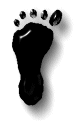 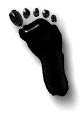 برنامج حماة المستقبل-كردستان العراق
44
النجاح ليس باباً !!!
بل سلّمٌ ...
برنامج حماة المستقبل-كردستان العراق
45
أنت ترى الأشياء كما هي وتقول لماذا ؟؟؟
ولكنني أحلم بالأشياء التي لم تكن وأقول .. لم لا ؟؟!!
برنارد شو
برنامج حماة المستقبل-كردستان العراق
46
الشعلة الهائلة
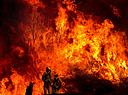 هي نتاج شرارة صغيرة ..!!
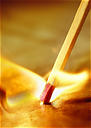 برنامج حماة المستقبل-كردستان العراق
47
لا يوجد أحد يستطيع تخيّل المدى الذي يمكنك
الوصول إليه،،،،، حتى أنت..!!
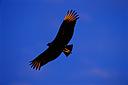 مالم تفــرد جناحيك ...
برنامج حماة المستقبل-كردستان العراق
48